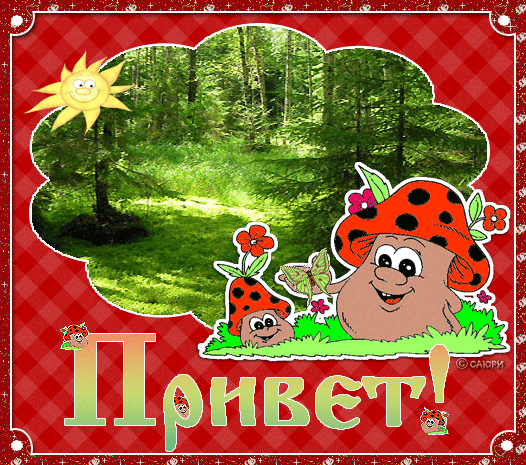 Тема воспитательского часа: «Лес»!
Цель: Формирование у воспитанников элементарных знаний о лесе.Задачи: 1.Уточнять и расширять имеющиеся представления детей о лесе.2.Познакомить воспитанников с ролью леса в жизни человека и природы.3.Развивать связную речь, обогащать словарный запас детей.4.Составить правила поведения в лесу.5.Коррекция памяти и внимания у воспитанников.
Дерево, трава, цветок и птица
Не всегда умеет защититься.
Если будут уничтожены они,
    На планете мы останемся одни.
(В. Берестов)
Голубая планета
!
ЛЕС – ЭТО ЛЁГКИЕ НАШЕЙ ПЛАНЕТЫ!
Ребята, 
     вспомните, 
кого вы видели 
        в лесу.
А теперь давайте составим памятку поведения в лесу!!!
Правила поведения в лесу Умей вести себя в лесу, на прогулке, за городом: не кричи, не пугай диких животных. Не рви цветы, за тобой пройдут сотни людей, и им тоже будет приятно видеть цветы.Не ломай зря деревья, не делай на них вырезки. От этого они сохнут и погибают.Не лови ради забавы бабочек, муравьёв и других животных.Не сори в лесу. Убирай за собой мусор и стеклянную посуду. Пожар в лесу может возникнуть от брошенной стекляшки.
Правила 
    поведения 
       в лесу
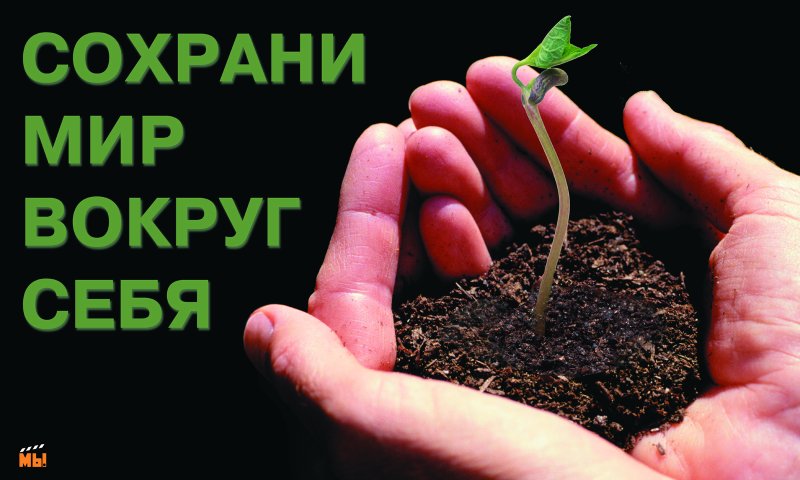